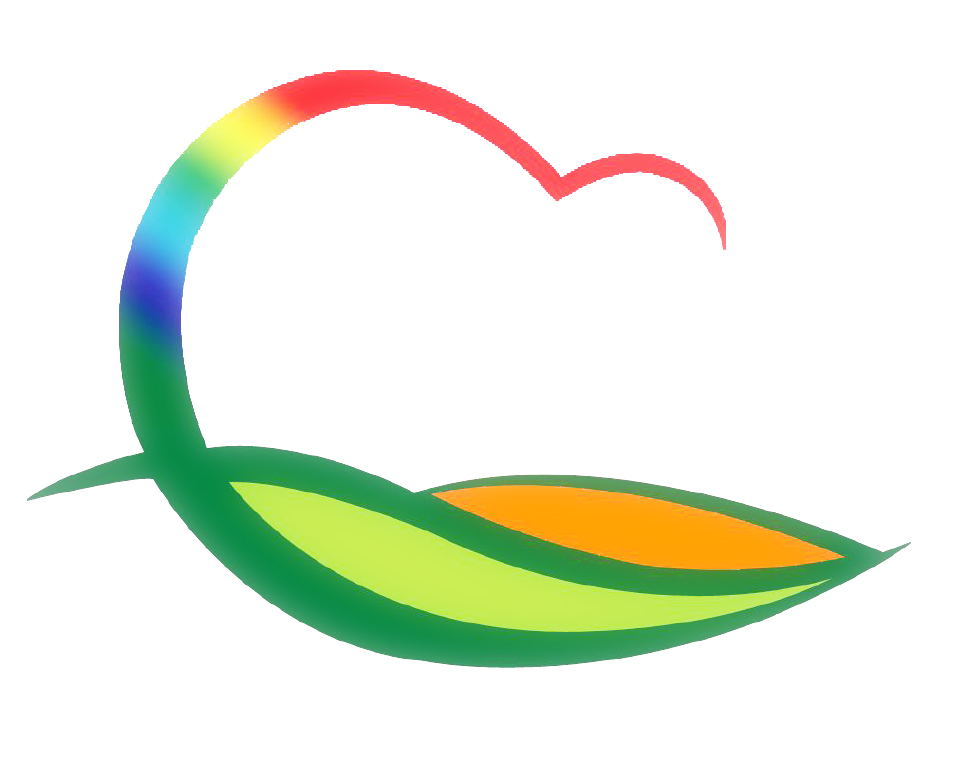 상 수 도 사 업 소
[Speaker Notes: 먼저, 지금의 옥천입니다.]
3-1. 상수관망 원격 누수감지시스템 설치사업
학산면 서산리 등 5개 마을/ 265백만원
누수감지기 및 디지털계량기 553전 / 계약의뢰(조달청)
3-2. 2019년 하반기 소규모수도시설 물탱크 청소
 관내 소규모수도시설 (176개소) / 66백만원
 영동읍 주곡리 등 176개소 / 준공
3-3. 궁촌정수장 중염소 처리시설 설치
 중염소 주입 및 염소측정시스템 설치 / 입찰 / 142만원
 망간제거 및 정수장내 시설물 부식 방지